Minerals
Geology: Slides 11-21
Minerals
For an object to be considered a mineral it must meet the following criteria:
It must be naturally occurring
It must be a solid
It must have a definite chemical composition
It must have  a definite crystal structure
It must be inorganic (contains nothing that                   					was ever living)
Mineral Types
1.) Silicates
90% of all minerals belong to this group
Silicon + a metal (Al, Fe, etc.)
Atoms for a silica tetrahedron
The silica tetrahedron causes the minerals to have their distinct crystal shapes.
Feldspars – most common type of silicate found in the Earth’s crust (Al has replaced some of the Si in the tetrahedron)
Mineral Types
2.) Carbonates
CO3 bonded to a metal (common around here)
Generally react to acids (creating rocks that are easily dissolved by acid rain making caves and sink holes)
Mineral Types
3.) Iron Oxides and Iron Sulfides
Iron combined with oxygen and sulfur
Very heavy, dense minerals
Resemble a piece of metal
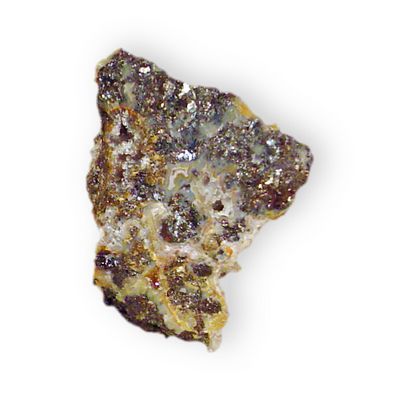 Identifying Minerals
Minerals are identified using the following properties:
(Some properties will be useful for some minerals and useless for others.)
Identifying Minerals
1.) Color – least useful identification property

2.) Luster – The way a mineral reflects light
		    (vitreous [glassy], pearly, metallic, non-metallic [earthy])   
3.) Crystal Shape – atoms forming distinct 				  crystal patterns
Identifying Minerals
4.) Hardness
The resistance of a mineral to being scratched
Uses the Mohs Hardness Scale
Mohs Scale ranks minerals from 1 – 10          (1 is softest and 10 is the hardest)
Talc = 1 and Diamond = 10 
		(not always whole numbers)
Identifying Minerals
5.) Streak 
The color of a mineral’s powder
To obtain the mineral’s powder you rub the mineral across a Streak Plate (porcelain)
Mineral color and the mineral streak are not necessarily the same. (All minerals do not have a streak – some are too hard)
Identifying Minerals
6.) Cleavage and Fracture
The way in which a mineral breaks or splits
Cleavage = smooth break on a flat surface
Fracture = rough break with jagged edges
Identifying Minerals
7.) Specific Gravity
Ratio of the mass of a mineral compared to the mass of an equal volume of water
Identifying Minerals
8.) Special Properties

Taste
Odor 
Sound
Radioactivity
Fluorescence
Double refraction
Reacts with acid
Magnetic